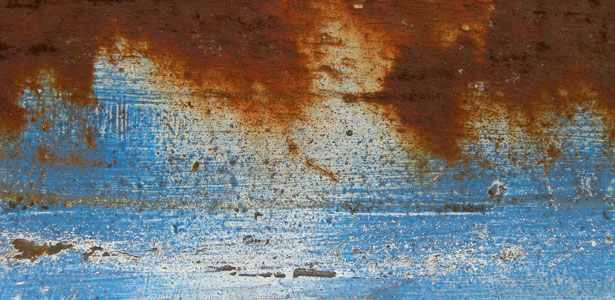 Church
Restoration
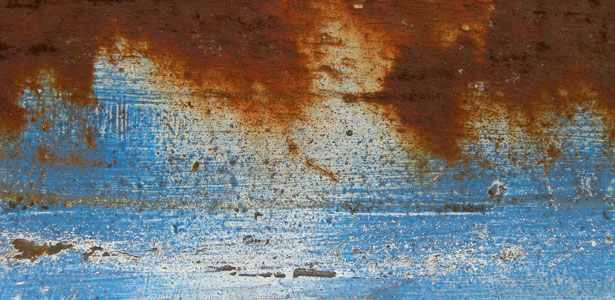 ChurchRestoration
Proverbs 16:18
Pride goes before destruction, and haughtiness before a Fall
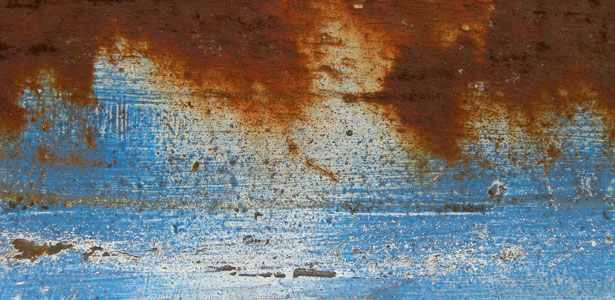 ChurchRestoration
Pride is
Arrogance
In front of 
Breaking, Ruin, crushing
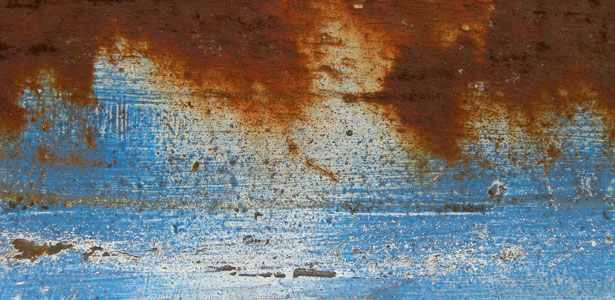 ChurchRestoration
Haughtiness
Loftiness or Pride
In front of
Stumbling or Calamity